Articulação de conteúdo químico-pedagógico para
Química analítica
Profa. Joana Andrade    USP-RP
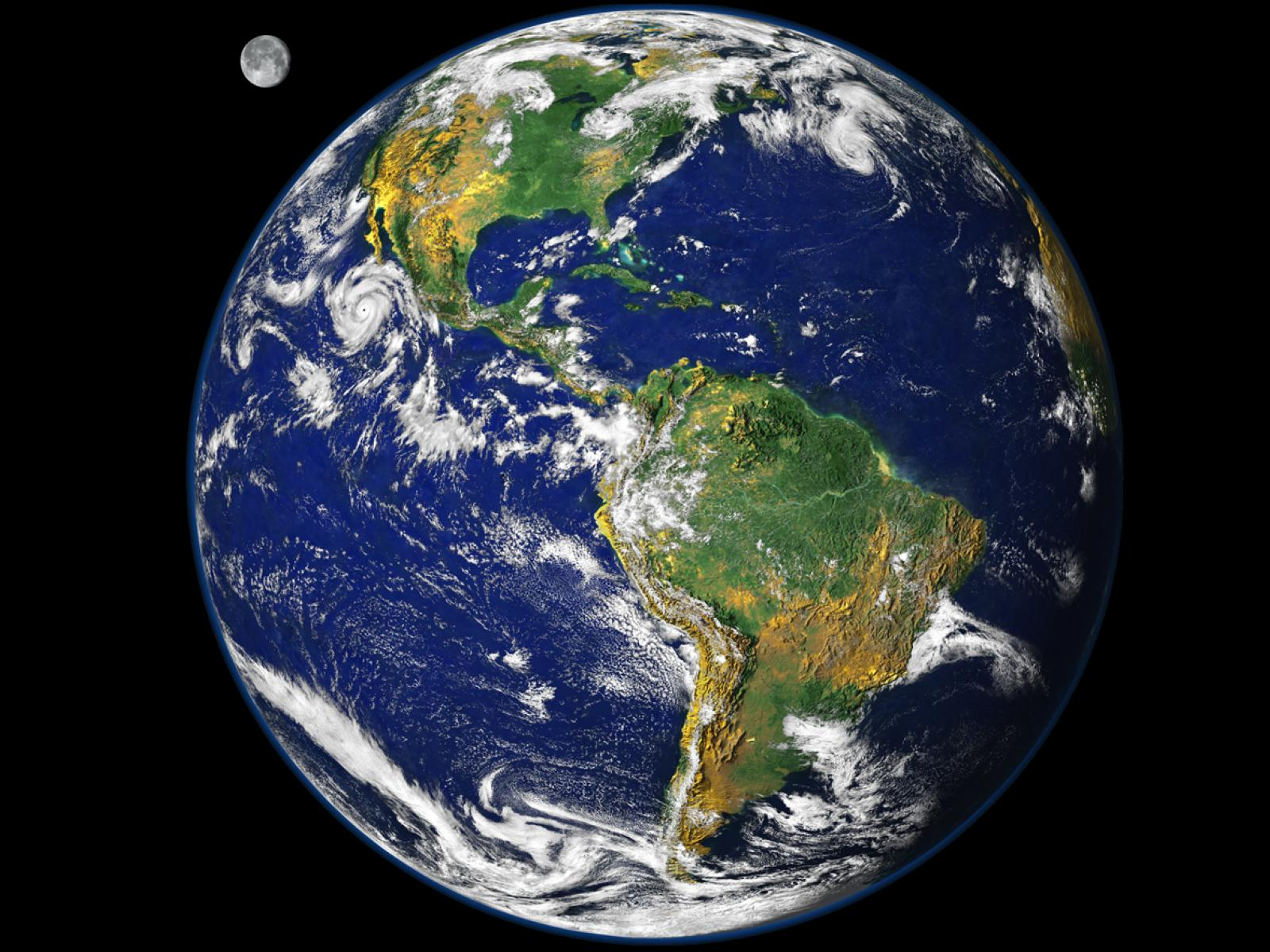 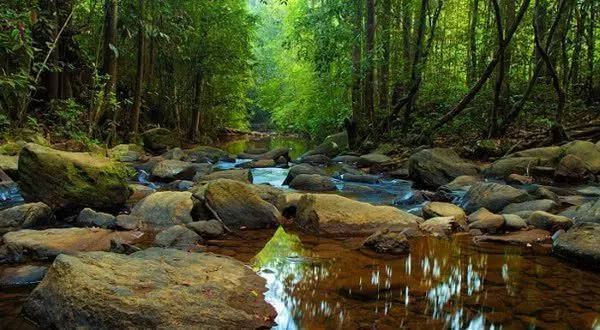 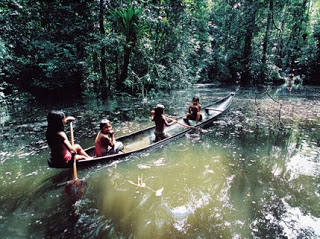 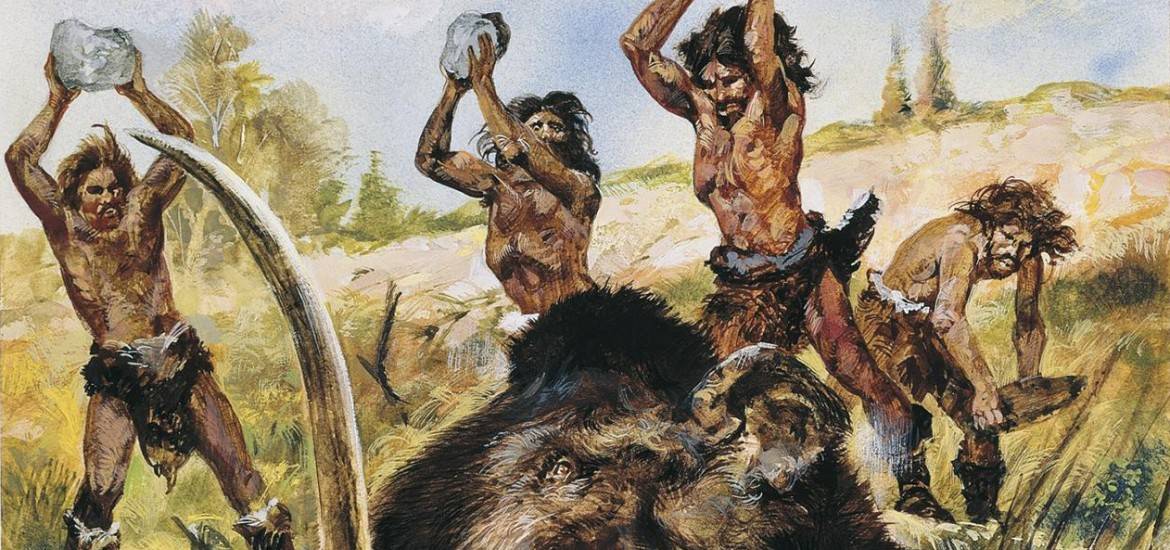 NECESSIDADES... MUITAS.
PRINCIPALMENTE RELACIONADAS À SOBREVIVÊNCIA.
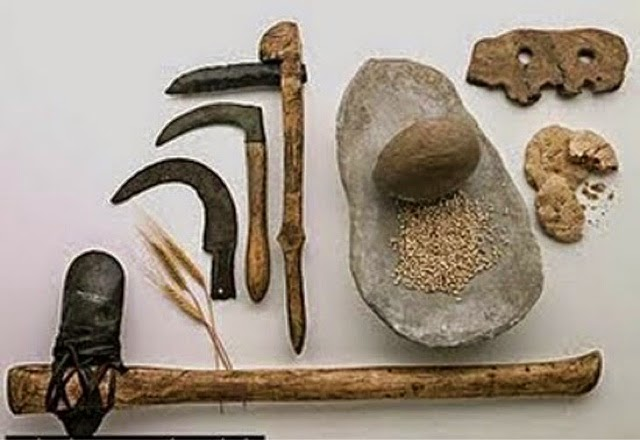 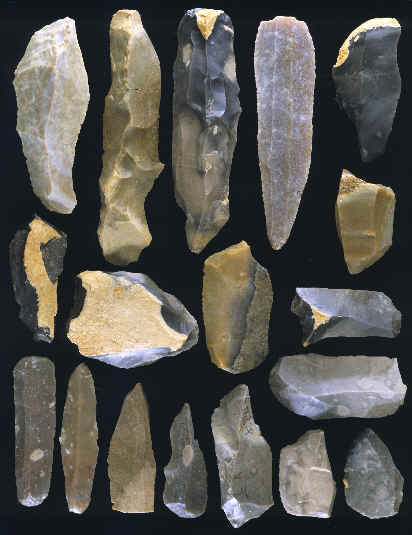 CONHECER PARA: ENTENDER, USAR, IDENTIFICAR, CLASSIFICAR...
SEPARAÇÃO DE UM “MUNDO MISTURADO” DEMANDAVA TÉCNICAS... 
ESPECÍFICAS PARA VER COISAS VISÍVEIS.
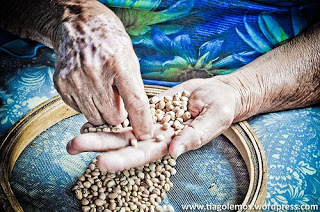 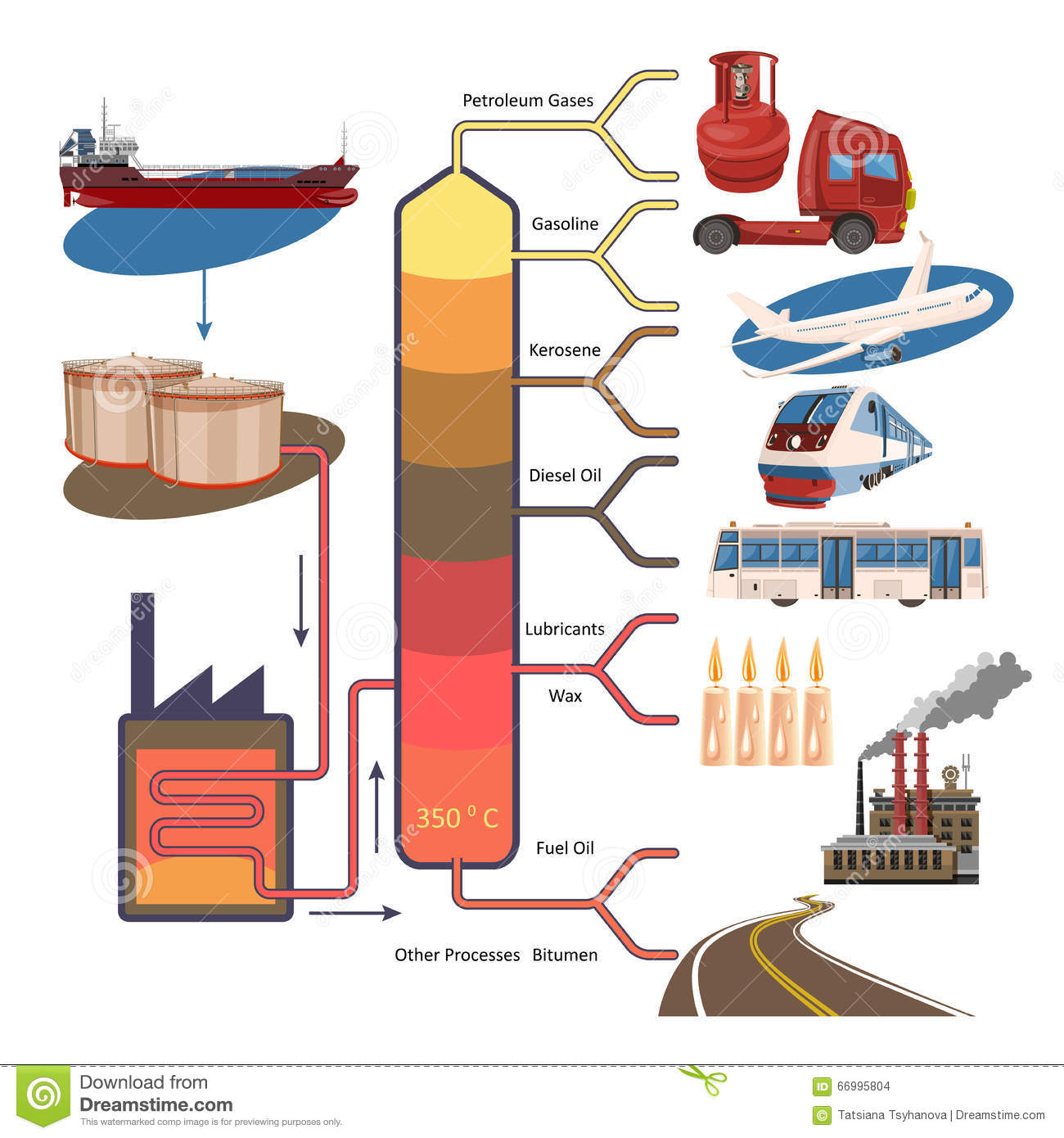 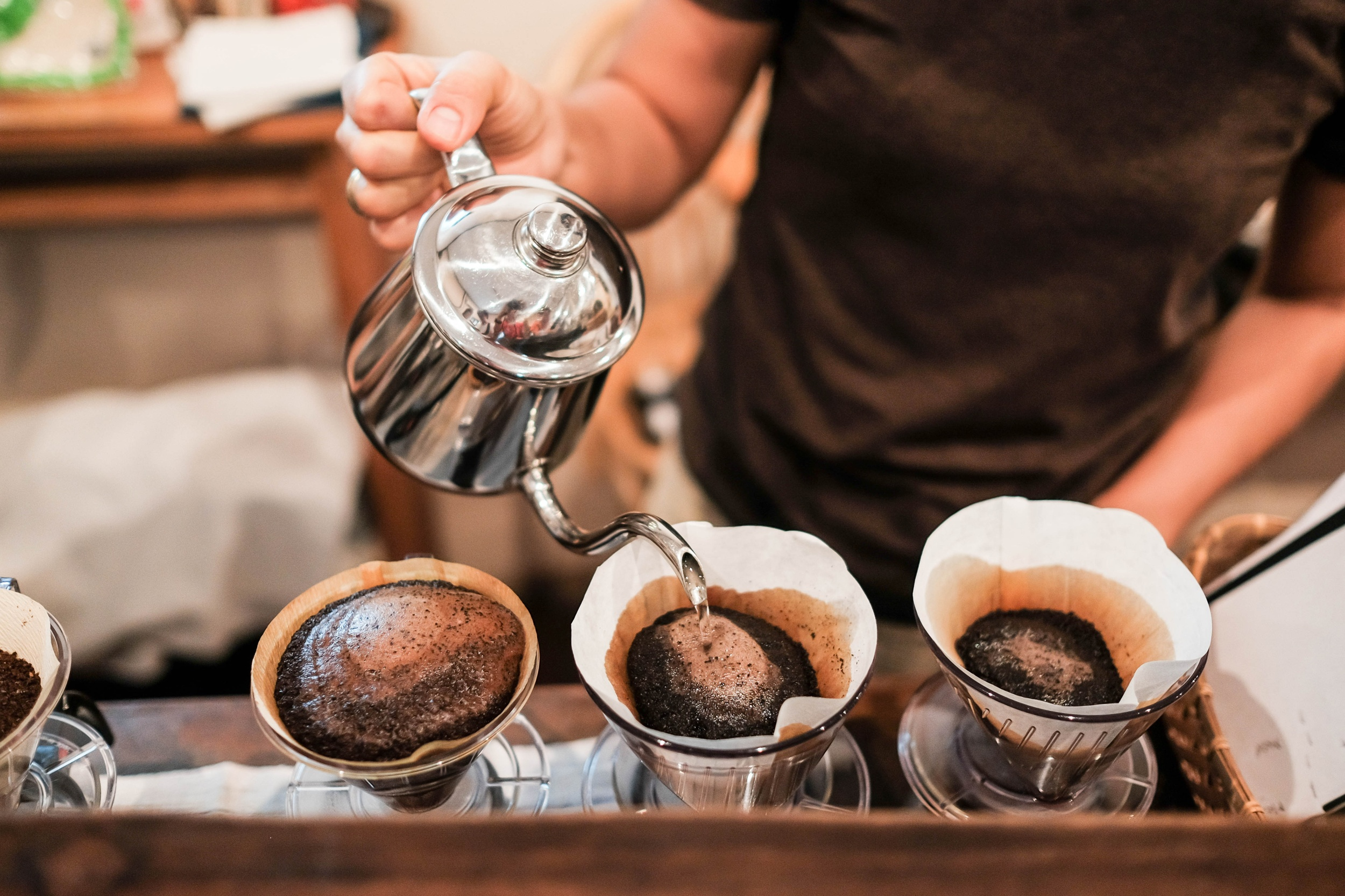 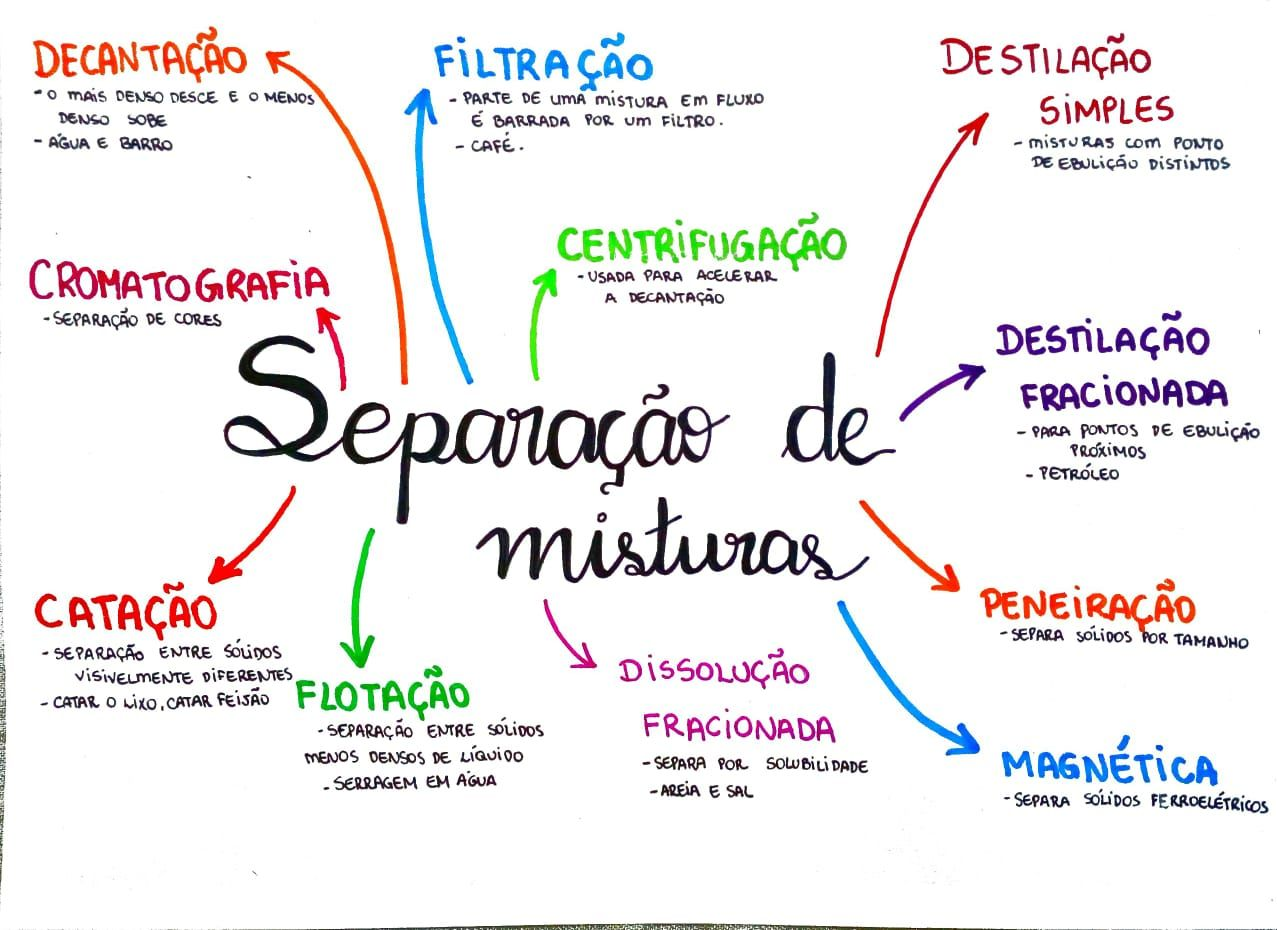 http://plataovag.blogspot.com/2006/09/separao-de-misturas.html
QUAL ERA O LIMITE DESTAS TÉCNICAS?
Mundo macro e mundo micro
A CIÊNCIA surgiu por uma série de dificuldades, de necessidades que impunham objetivos e demandavam estratégias para sua resolução.
O método investigativo é natural à CIÊNCIA.
MAS, COMO ver o INVISÍVEL???
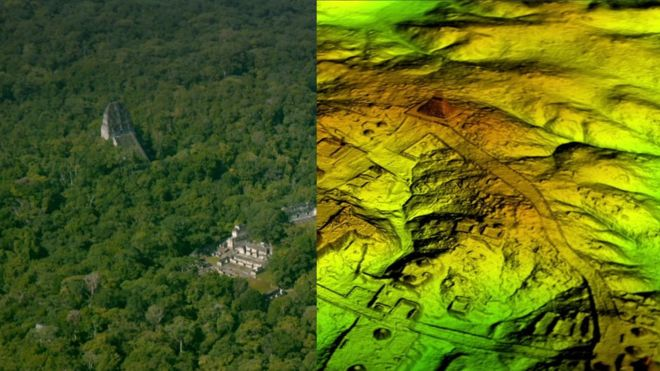 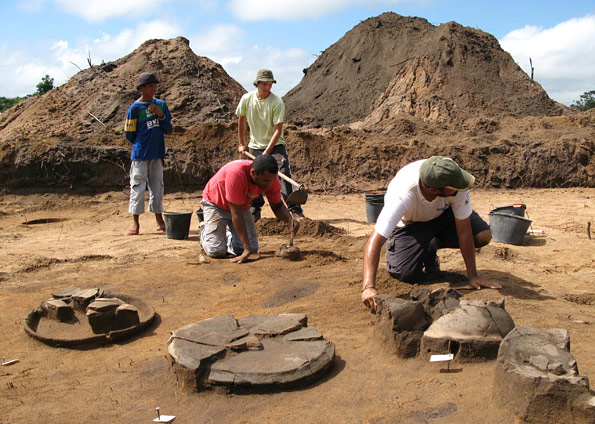 CONHECER PARA: ENTENDER, USAR, IDENTIFICAR, CLASSIFICAR...
SEPARAÇÃO DE UM “MUNDO MISTURADO” DEMANDAVA TÉCNICAS... ESPECÍFICAS PARA VER COISAS INVISÍVEIS
CROMATOGRAFIA
PRECIPITAÇÃO SELETIVA
ELETROFORESE
PENEIRA MOLECULAR
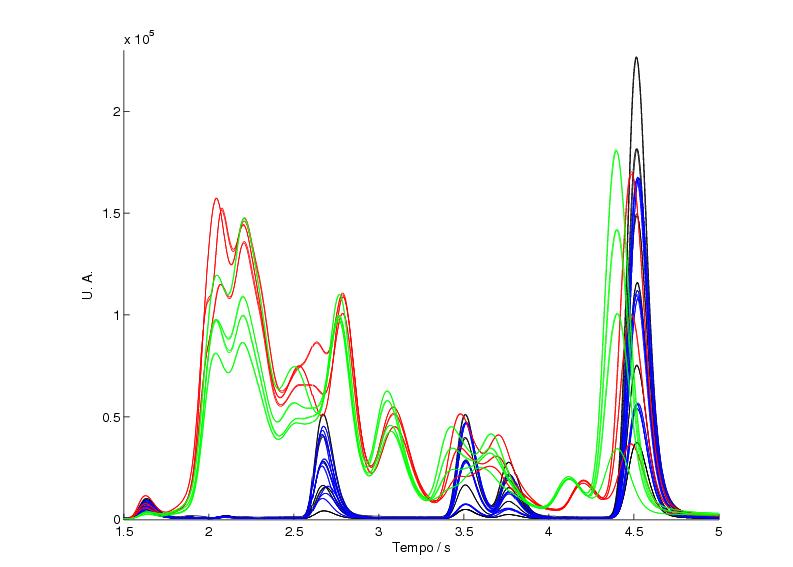 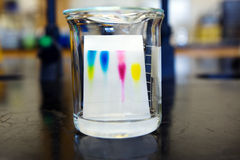 CROMATOGRAFIA
A técnica se baseia na distribuição dos componentes de uma amostra entre uma fase móvel (ou eluente) e uma fase estacionária ou fixa (adsorvente). 
A separação resulta da diferença de velocidades de migração dos componentes, o que se deve às interações entre esses componentes com ambas as fases. 

força iônica, bipolar, apolar, e efeitos específicos de afinidade e solubilidade.
ELETROFORESE
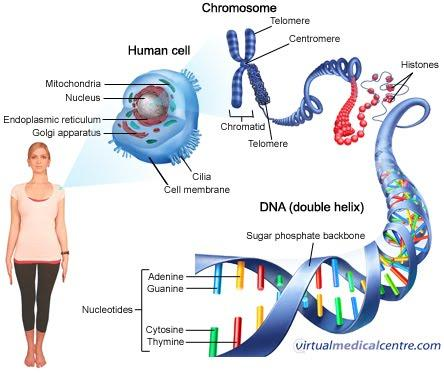 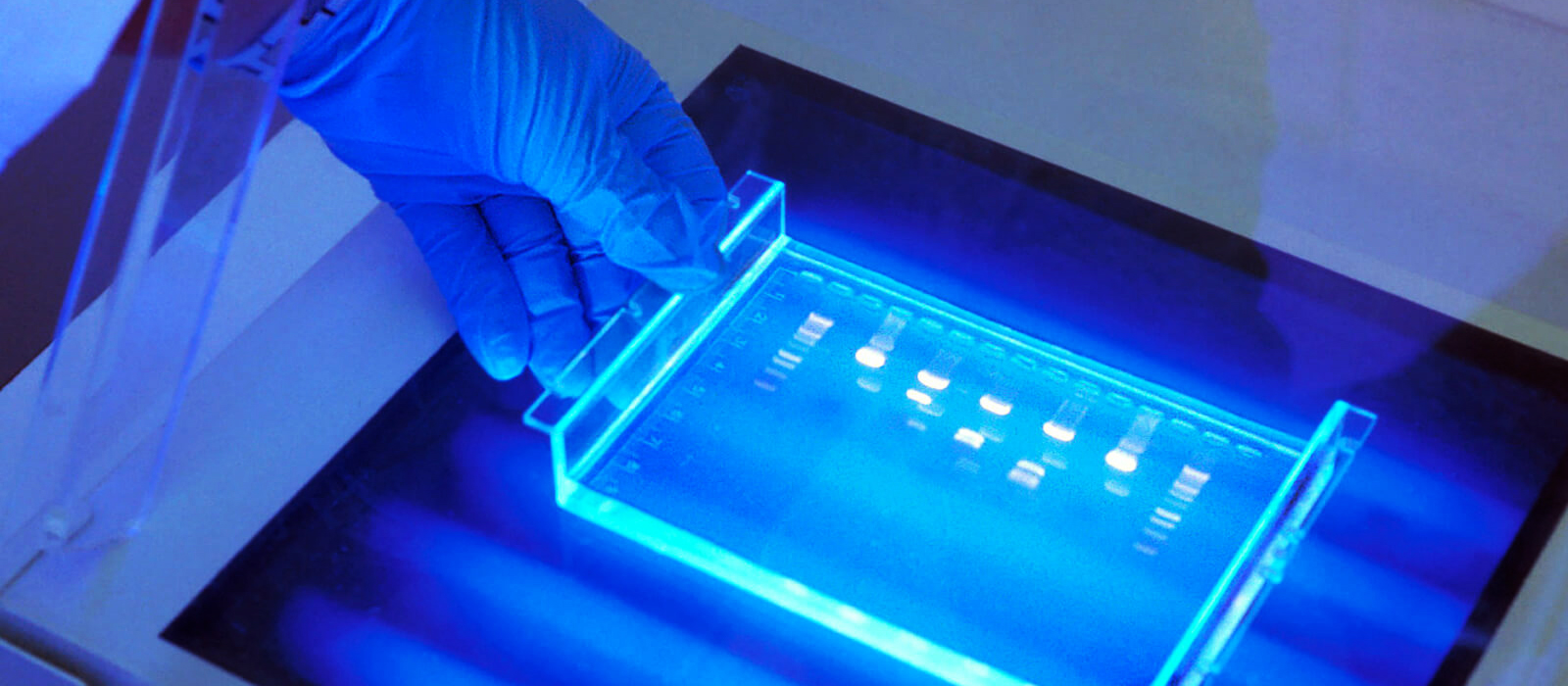 A técnica utilizada para separação de moléculas de cargas diferentes. Se para, por exemplo, amplificação do DNA.
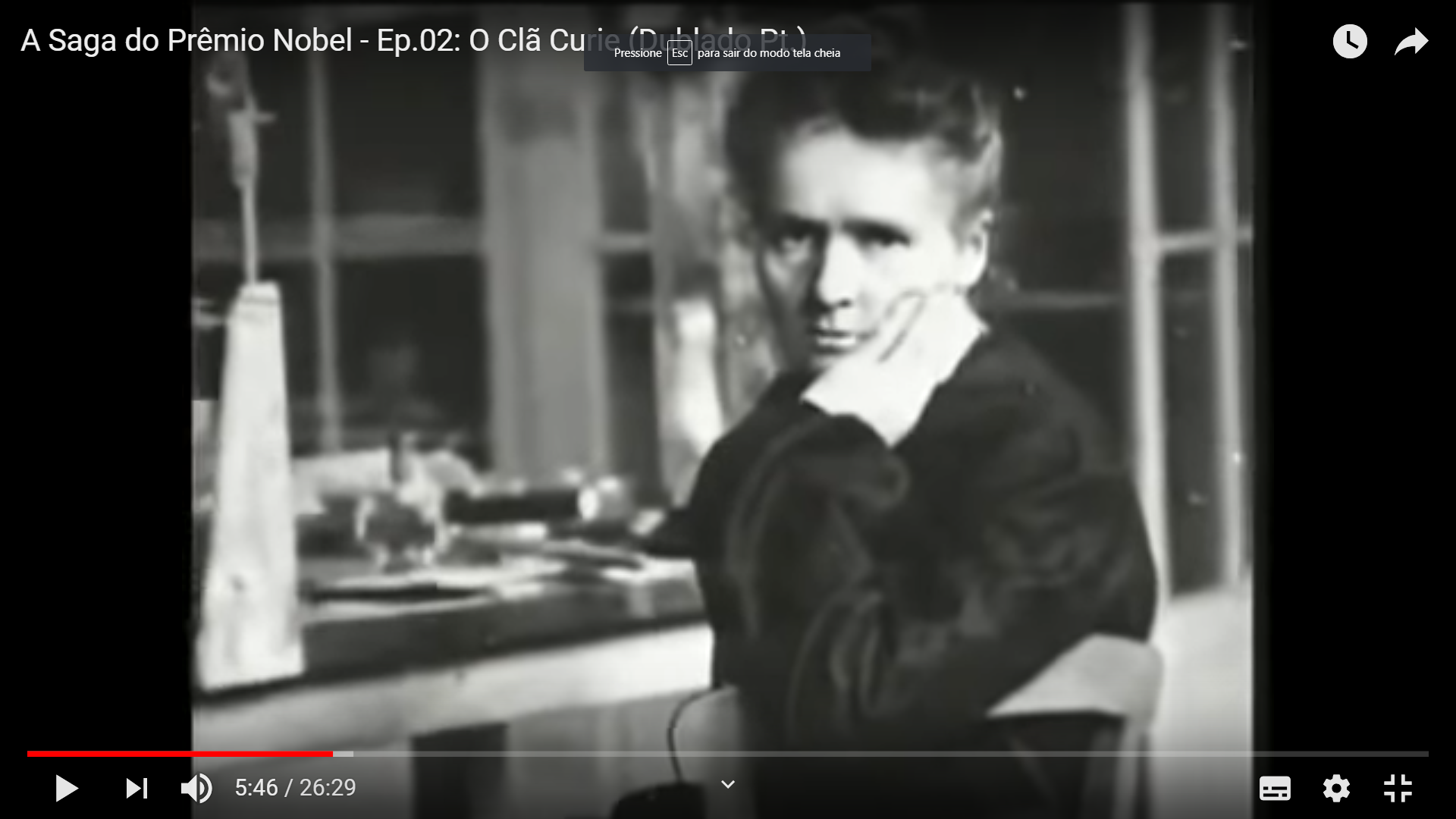 https://www.youtube.com/watch?v=2egf-FE0EgU
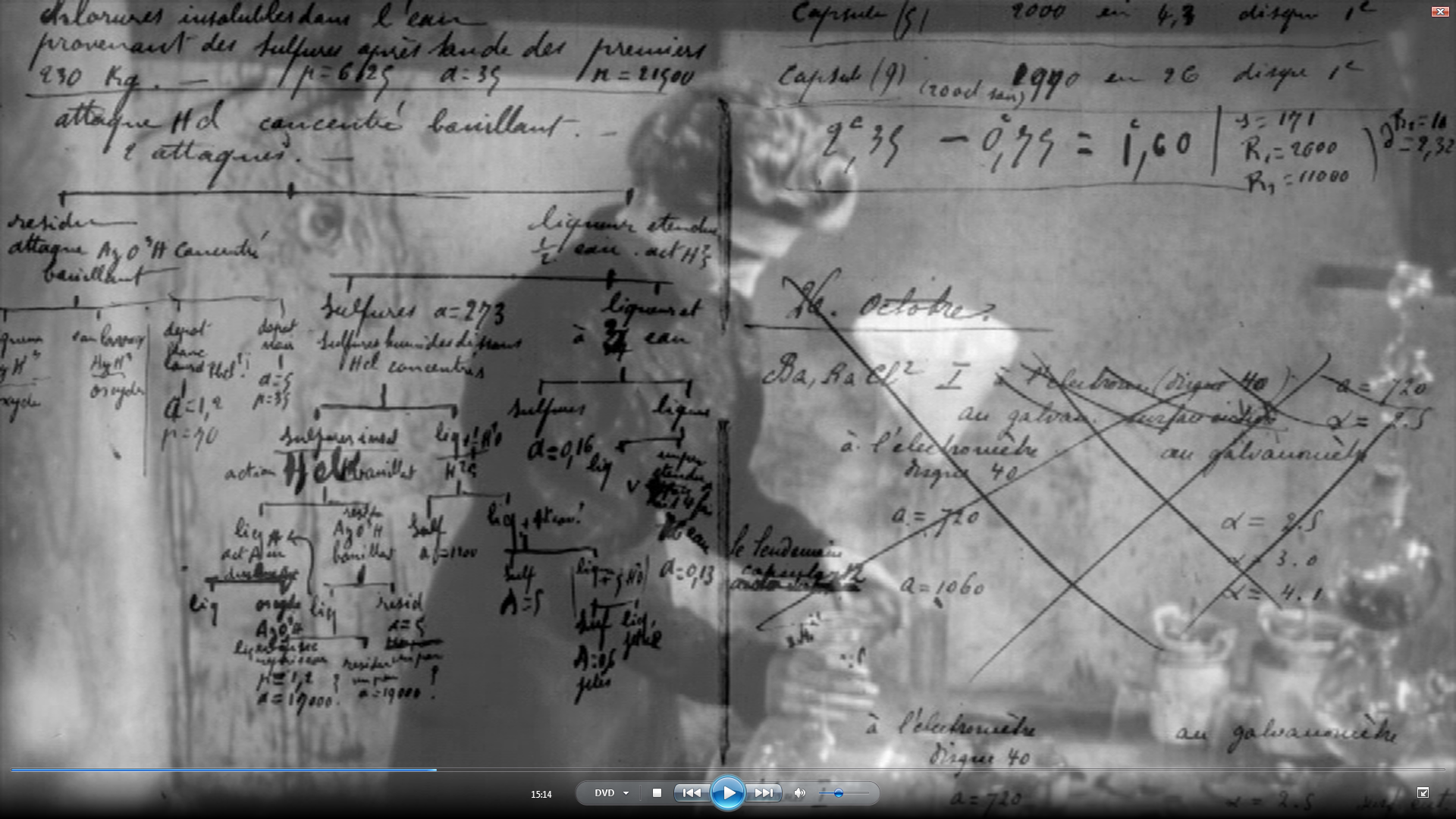 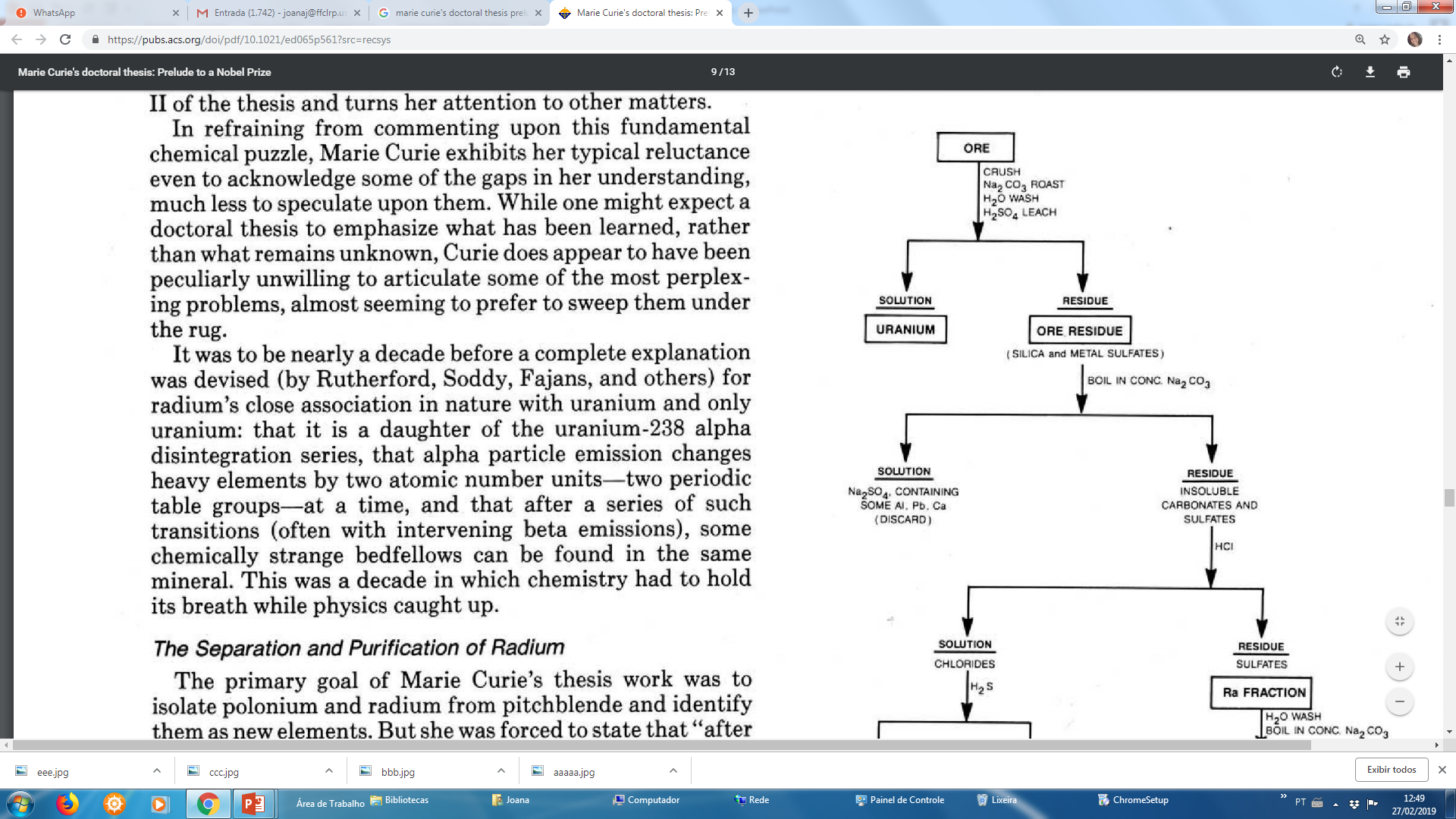 Fluxograma da separação química, por Marie Curie, dos sulfatos de bário e de rádio dos resíduos de pechblenda.
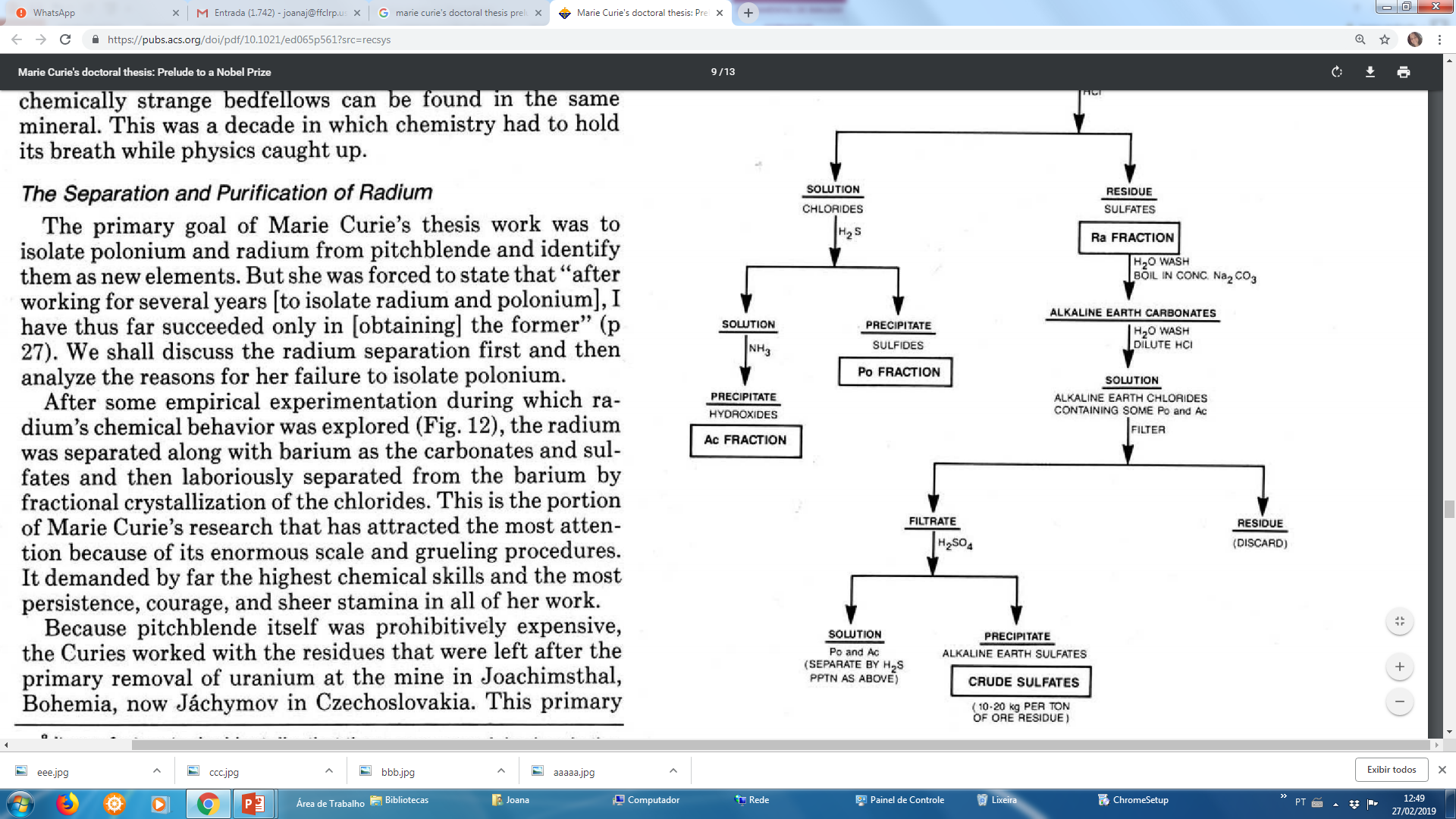 https://pubs.acs.org/doi/pdf/10.1021/ed065p561?src=recsys
Ptablequantos compostos é possível fazer com os elementos disponíveis na tabela?
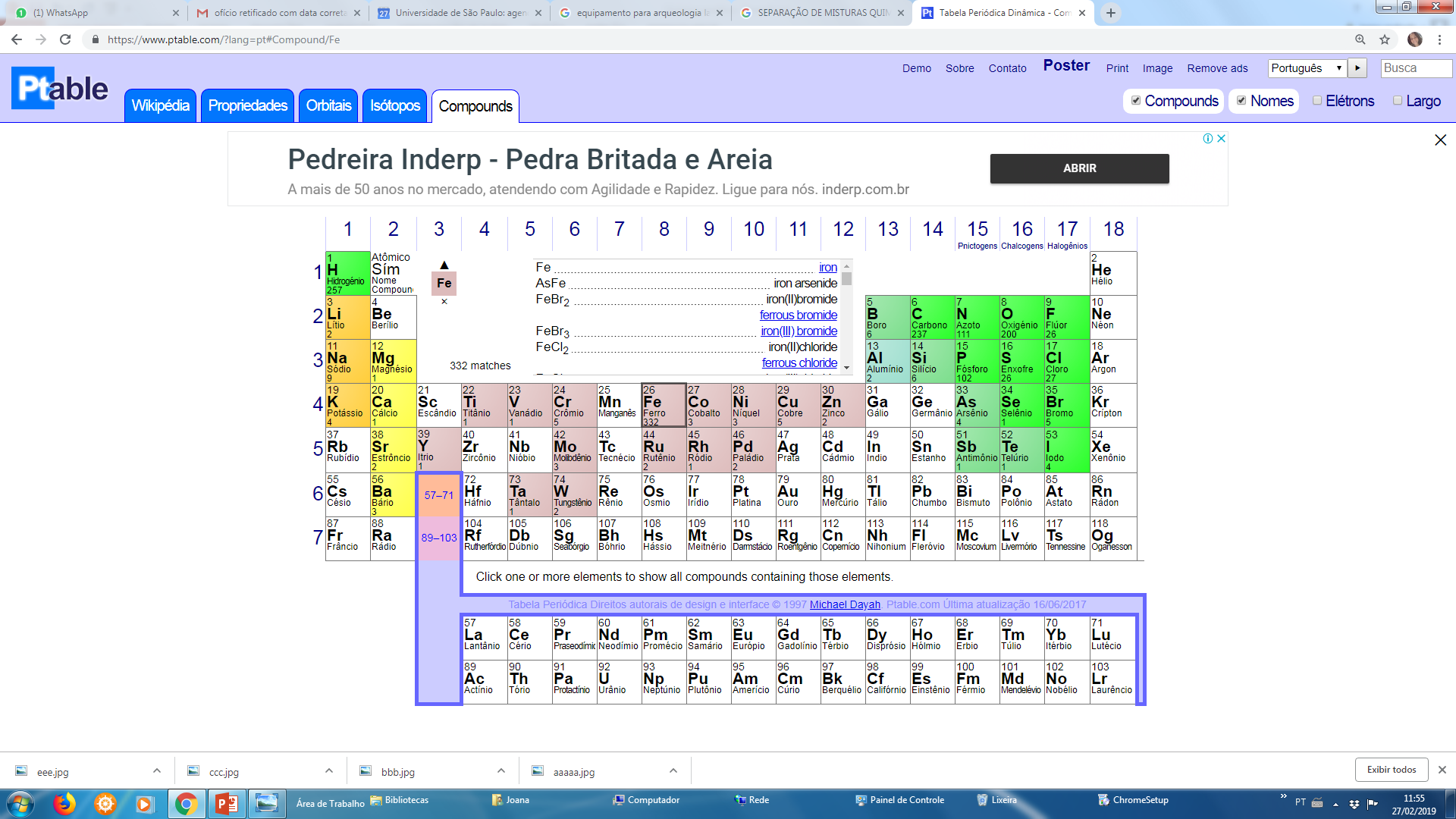